4688 SAYILI KAMU GÖREVLİLERİ SENDİKALARI VE TOPLU SÖZLEŞME KANUNU

Çalışma Genel Müdürlüğü
(Sendikalar Daire Başkanlığı)
SUNUM PLANI
Amaç
Tanımlar
Kuruluş işlemleri
Hizmet Kolları
Zorunlu Organlar
Üyelik
Yönetime Katılma
Toplu Sözleşme
İstatistikler
4688 SAYILI KANUNUN AMACI
Bu Kanunun amacı, kamu görevlilerinin ortak ekonomik, sosyal ve meslekî hak ve menfaatlerinin korunması ve geliştirilmesi için oluşturdukları sendika ve konfederasyonların kuruluşu, organları, yetkileri ve faaliyetleri ile sendika ve konfederasyonlarda görev alacak kamu görevlilerinin hak ve sorumluluklarını belirlemek ve toplu sözleşme yapılmasına ilişkin usul ve esasları düzenlemektir.
TANIMLAR
4688 sayılı Kanunun uygulanmasında;
Kamu görevlisi: Bu Kanun kapsamında yer alan kurum ve kuruluşların kadro veya pozisyonlarında istihdam edilenlerden işçi statüsü dışında çalışan kamu görevlilerini,
Kamu İşvereni: Kamu görevlilerinin çalıştığı tüzel kişiliği olan ya da olmayan kamu kurum ve kuruluşlarını,
Kamu İşveren Vekili : Kamu kurum ve kuruluşlarını temsile ve bütününü sevk ve idareye yetkili olanlar ile bunların yardımcılarını,
İşyeri: Kamu hizmetinin yürütüldüğü yerleri,
Kurum: Kuruluş kanunları veya kuruluşlarına ilişkin mevzuatlarında görev, yetki ve sorumlulukları belirlenen, hizmetin niteliği ve yürütülmesi bakımından idarî bir bütünlüğe sahip işyerlerinden oluşan kuruluşları,
ifade eder.
KURULUŞ İŞLEMLERİ
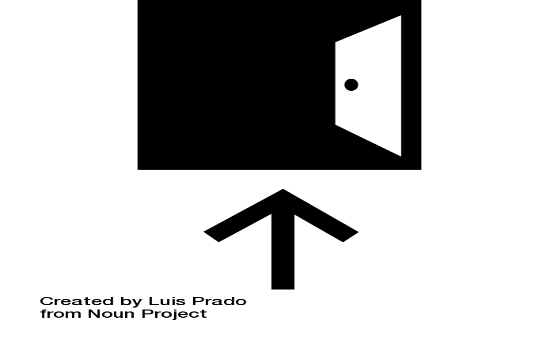 Kuruluş Serbestisi
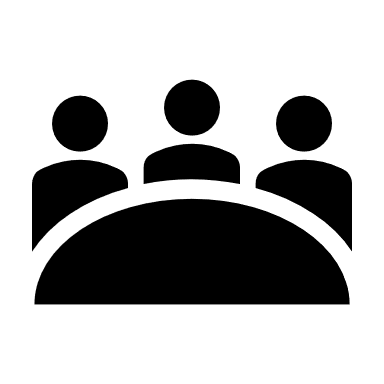 Sendika veya Konfederasyon Düzeyinde Örgütlenme
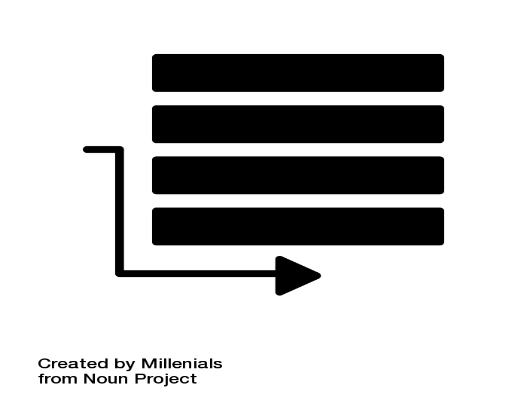 Hizmet Kolu Esaslı  Örgütlenme
[Speaker Notes: KURULUŞ SERBESTİSİ
Sendika ve konfederasyonlar önceden izin almaksızın serbestçe kurulurlar.  
Sendika kurucusu olabilmek için kamu görevlisi olarak çalışmak yeterlidir. 
Sendika ve konfederasyonlar ilgili evrakları  merkezlerinin  bulunacağı ilin valiliğine vermekle tüzel kişilik kazanırlar.
Valilik, tüzük ve belgelerin birer örneğini,  Çalışma ve Sosyal Güvenlik  Bakanlığına onbeş işgünü içinde gönderir.  
İlgili evraklarda kanuna aykırılık tespit edilmesi  ya da Kuruluş koşullarının gerçekleşmediğinin anlaşılması halinde ilgili valilik eksikliklerin bir ay içinde tamamlanmasını ister.
Aykırılık düzeltilmezse ilgili valilik mahkemeye başvurur.
Bakanlık sendika ve konfederasyonlar için birer bilgi kaydı tutar.

SENDİKA VEYA KONFEDERASYON DÜZEYİNDE ÖRGÜTLENME
Sendika:  Kamu görevlilerinin ortak ekonomik, sosyal ve meslekî hak ve menfaatlerini korumak ve geliştirmek için oluşturdukları tüzel kişiliğe sahip kuruluşlara denir.
Konfederasyon: Değişik hizmet kollarında en az beş sendikanın bir araya gelerek oluşturdukları tüzel kişiliği olan üst kuruluşlara denir.

HİZMET KOLU  ESASLI ÖRGÜTLENME
Sendikalar hizmet kolu esasına göre, Türkiye çapında faaliyette bulunmak amacıyla kurulur.  
Bir hizmet kolunda birden fazla sendika kurulabilir. 
Meslek veya işyeri esasına göre sendika kurulamaz.]
HİZMET KOLLARININ BELİRLENMESİ
4688 sayılı Kanunun ‘‘Kuruluş’’ başlıklı 4 üncü maddesinde; sendikaların hizmet kolu esasına göre, Türkiye çapında faaliyette bulunmak amacıyla bir hizmet kolundaki kamu işyerlerinde çalışan kamu görevlileri tarafından kurulacağı ve bir hizmet kolunda birden fazla sendika kurulabileceği hüküm altına alınmış olup ‘‘Hizmet kolları’’ başlıklı 5 inci maddesinde sendikaların kurulabilecekleri hizmet kolları belirtilmiştir.
4688 sayılı Kanunun 5 inci maddesinde sayılan hizmet kollarına giren kamu kurum ve kuruluşlarının belirlenmesi ile ilgili hususlar 07.09.2001 tarihli ve 24516 sayılı Resmi Gazete'de yayımlanan Kamu Görevlileri Sendikaları ve Toplu Sözleşme Kanunu  Kapsamına  Giren  Kurum  ve  Kuruluşların  Girdikleri  Hizmet  Kollarının Belirlenmesine İlişkin Yönetmelik ile düzenlenmiştir.
HİZMET KOLLARI
Büro, Bankacılık ve Sigortacılık Hizmetleri
Eğitim, Öğretim ve Bilim Hizmetleri
Sağlık ve Sosyal Hizmetler
Yerel Yönetim Hizmetleri
Basın, Yayın ve İletişim Hizmetleri
Kültür ve Sanat Hizmetleri
Bayındırlık, İnşaat ve Köy Hizmetleri
Ulaştırma Hizmetleri
Tarım ve Ormancılık Hizmetleri
Enerji, Sanayi ve Madencilik Hizmetleri
Diyanet ve Vakıf Hizmetleri
ZORUNLU ORGANLAR
Sendika şubesi, sendika ve konfederasyonların zorunlu organları genel kurul, yönetim kurulu, denetleme kurulu ve disiplin kuruludur.  
  GENEL KURUL
 Sendika ve sendika şubesi genel kurulları üyelerden oluşur.
 Sendika şubesi genel kurulları ve üye sayısı bini aşan sendikaların genel kurulları delegelerle yapılabilir.
 Konfederasyon genel kurulları, üye sendikalarca seçilen en çok beşyüz delegeden oluşur. 
 Sendika veya konfederasyonun ilk genel kurulu tüzel kişilik kazanmasından başlayarak altı ay içinde yapılır. 
 Olağan genel kurul toplantıları dört yılı aşmamak üzere tüzüklerde belirtilen sürede yapılır. 
 Olağanüstü genel kurul, yönetim kurulu veya denetleme kurulunun gerekli gördüğü durumlarda ya da genel kurul üye veya delegelerinin beşte birinin yazılı isteği üzerine en geç altmış gün içinde toplanır.  
 Genel kurula çağrı yönetim kurulu tarafından yapılır.
ZORUNLU ORGANLAR
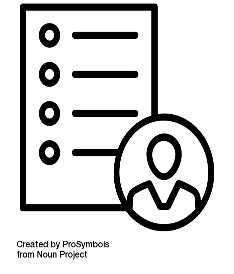 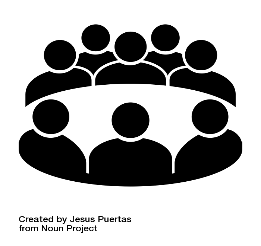 GENEL KURUL
DİSİPLİN KURULU
en az üç, en çok beş üye
üye veya delegeler
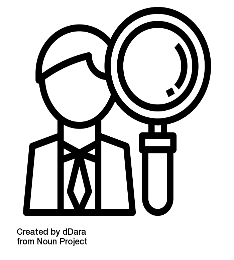 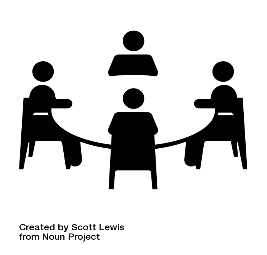 YÖNETİM KURULU
DENETLEME KURULU
en az üç, en çok yedi üye
en az üç, en çok beş denetçi
[Speaker Notes: Sendika şubesi ve sendika yönetim kurulları en az üç, en çok yedi üyeden; konfederasyon yönetim kurulları ise en az beş, en çok on üyeden oluşur.  
Disiplin kurulu en az üç, en çok beş üyeden, denetleme kurulu en az üç, en çok beş denetçiden oluşur. Şubelerde bir denetçi ile yetinilebilir. 
Genel Kurul dışındaki organlara asıl üye sayısı kadar yedek üye seçilir.]
SENDİKAYA ÜYELİK
üç nüsha doldurulup imzalanan üye formu ile sendikaya başvurulması ve başvurunun sendika yetkili organınca kabulü
üç nüsha olarak doldurulup imzalanan üyelikten çekilme bildiriminin çalışılan kuruma verilmesi
[Speaker Notes: Sendikaya Üyelik
Kamu görevlileri çalıştıkları işyerinin girdiği hizmet kolunda kurulu bir sendikaya üye olabilirler.  
Sendikaya üyelik, kamu görevlisinin üç nüsha olarak doldurup imzaladığı üye formu ile sendikaya başvurması ve başvurunun sendika yetkili organınca kabulü ile kazanılır.
Üyelik başvurusu, sendika tarafından en çok otuz gün içinde reddedilmediği takdirde üyelik istemi kabul edilmiş sayılır. Haklı bir sebep gösterilmeden üyeliği kabul edilmeyen kamu görevlisinin, bu kararın kendisine tebliğinden itibaren otuz gün içinde iş davalarına bakmakla görevli mahallî mahkemede dava açma hakkı vardır. 
Birden çok sendikaya üye olunamaz. 
Birden çok sendikaya üyelik halinde sonraki üyelikler geçersizdir. 

 Sendika üyeliğinin sona erme halleri:
Çekilme 
Genel kurul kararıyla üyelikten çıkarılma
Hizmet kolu değişiklikleri
Emeklilik
Çekilme, göreve son verilmesi ve sair nedenlerle kamu görevinden ayrılma
Üyelikten çekilme, çekilmek isteyen kamu görevlisi tarafından, üç nüsha olarak doldurulup imzalanan üyelikten çekilme bildiriminin kurumuna verilmesi ile gerçekleşir.
Çekilme, kamu işverenine başvurma tarihinden başlayarak otuz gün sonra geçerli olur. 
Çekilenin bu süre içinde başka bir sendikaya üye olması halinde yeni sendikaya üyeliği, bu sürenin bitim tarihinde kazanılır.  
Üyenin, sendikadan çıkarılma kararı sendika merkez genel kurulunca alınır. Çıkarma kararı, çıkarılana ve işverene yazı ile bildirilir. 
Çıkarma kararına karşı üye, bildirim tarihinden itibaren onbeş gün içinde görevli iş mahkemesine itiraz edebilir. 
Üyelik, çıkarılma kararı kesinleşinceye kadar sürer. 
Çekilme, göreve son verilmesi veya sair nedenlerle kamu görevinden ayrılanların üyelikleri, sendika şubesi, sendika veya konfederasyon organlarındaki görevleri, farklı bir hizmet koluna giren kuruma atananlardan sendika üyesi olanların ise üyelikleri, varsa sendika şubesi ve sendika organlarındaki görevleri sona erer, ancak varsa konfederasyon organlarındaki görevleri devam eder. 
Emekliye ayrılanların sendika şubesi, sendika veya konfederasyon organlarındaki görevleri seçildikleri dönemin sonuna kadar devam eder.]
ÜYELİK ÖDENTİSİ
Sendikaya, kamu görevlisinin ödeyeceği üyelik ödentileri, kamu işverenince aylığından kesilerek sendikaların banka hesaplarına yatırılır.
Aylık üyelik ödenti tutarı; kamu görevlisinin kadro ya da pozisyonuna bağlı ve her ay mutat olarak ödenmekte olan damga vergisine tâbi aylık brüt gelirleri toplamına, sendika tüzüğünde belirtilen oran uygulanmak suretiyle hesaplanır.
SENDİKA ÜYESİ OLAMAYACAKLAR
Cumhurbaşkanlığı merkez teşkilatında, bağlı kurullarında ve Diyanet İşleri Başkanlığı, Savunma Sanayi Başkanlığı ile İletişim Başkanlığı hariç olmak üzere bağlı kuruluşlarında, Millî Güvenlik Kurulu Genel Sekreterliğinde çalışan kamu görevlileri,   
Yüksek yargı organlarının başkan ve üyeleri, hâkimler, savcılar ve bu meslekten sayılanlar, 
Bakanlar, bakan yardımcıları, bu Kanun kapsamında bulunan kurum ve kuruluşların başkanları, genel müdürleri, daire başkanları ve bunların yardımcıları, yönetim kurulu üyeleri, merkez teşkilâtlarının denetim birimleri yöneticileri ve kurul başkanları, hukuk müşavirleri, bölge, il ve ilçe teşkilâtlarının en üst amirleri ile bunlara eşit veya daha üst düzeyde olan kamu görevlileri, belediye başkanları ve yardımcıları,
SENDİKA ÜYESİ OLAMAYACAKLAR
Yükseköğretim Kurulu Başkan ve üyeleri ile Yükseköğretim Denetleme Kurulu Başkan ve üyeleri, üniversite ve yüksek teknoloji enstitüsü rektörleri, fakülte dekanları, enstitü ve yüksek okulların müdürleri  ile bunların yardımcıları,  
Mülkî idare amirleri,  Silahlı Kuvvetler mensupları, Millî İstihbarat Teşkilâtı mensupları,  
Bu Kanun kapsamında bulunan kurum ve kuruluşların merkezi denetim elemanları,  
Emniyet hizmetleri sınıfı, ceza infaz kurumlarında çalışan kamu görevlileri, 
Jandarma Genel Komutanlığı ve Sahil Güvenlik Komutanlığında görevli subay, sözleşmeli subay, astsubay, sözleşmeli astsubay, uzman jandarma, uzman erbaş, sözleşmeli erbaş ve sözleşmeli erler,
  Sendikaya üye olamazlar ve sendika kuramazlar.
KONFEDERASYON VE ULUSLARARASI KURULUŞ ÜYELİĞİ
Sendikalar, ancak bir konfederasyona üye olabilirler. Birden çok konfederasyona üye olunması halinde sonraki üyelikler geçersizdir. 
Sendika veya konfederasyonlar, tüzüklerinde gösterilen amaçlarını gerçekleştirmek üzere uluslararası kuruluş kurabilir, amaçlarına uyan uluslararası kuruluşlara üye olabilir ve üyelikten çekilebilirler.
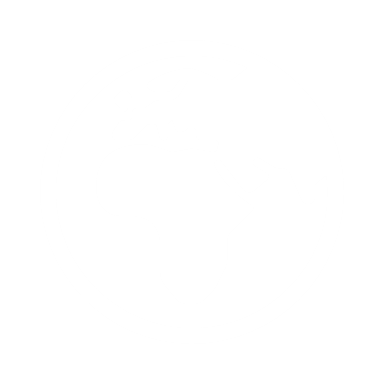 [Speaker Notes: Sendikalar ve konfederasyonlar önceden izin almaksızın, serbestçe, yabancı ülkelerdeki amaçlarına uyan uluslararası kuruluşların üye veya temsilcilerini Türkiye'ye davet edebilir veya yabancı ülkelerdeki toplantılarına kendi üye veya temsilcilerini gönderebilirler.]
SENDİKA ÜYELERİNİN VE YÖNETİCİLERİNİN GÜVENCESİ
Kamu görevlileri, iş saatleri dışında veya işverenin izni ile iş saatleri içinde sendikal faaliyetlere katılmalarından dolayı farklı bir işleme tâbi tutulamaz ve görevlerine son verilemez.
Sendika temsilcileri ile sendika yöneticilerinin işyeri sebebi açık ve kesin şekilde belirtmedikçe değiştirilemez.
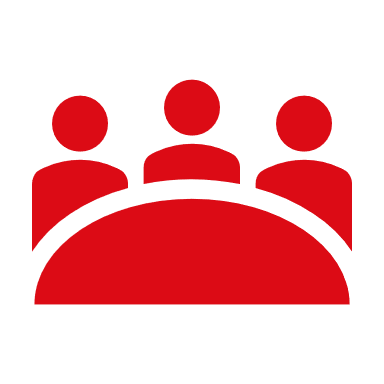 Kamu işvereni kamu görevlileri arasında sendika üyesi olmaları veya olmamaları nedeniyle bir ayırım yapamaz.
Görevden uzaklaştırma, re’sen emeklilik, göreve son verilmesi, tayin veya sair hallerde görevlinin mahkemeye başvurması halinde, mahkeme kararı kesinleşinceye kadar sendikadaki görevi devam eder.
[Speaker Notes: Sendika veya konfederasyonunun yönetim kurulu üyeleri sendika tüzüğünde belirtilen hükümlere göre, ayrıca yazılı talepte bulunmaları halinde bu görevleri süresince aylıksız izine ayrılırlar. Talepte bulunmayanlar ise kurumlarındaki görevlerine devam ederler. İzine ayrılmayan yönetim kurulu üyeleri haftada bir gün kurumlarından izinli sayılırlar. 
Sendika şubeleri en az 400 üye ile kurulur. Sendika şubesi bulunmayan il ve ilçelerde il ve ilçe temsilciliği kurulabilir. İldeki üye sayısı 100 ve daha fazla olan sendikanın il temsilcisi ile ilçedeki üye sayısı 50 ve daha fazla olan sendikanın ilçe temsilcisi haftada dört saat izinli sayılır.]
YÖNETİME KATILMA
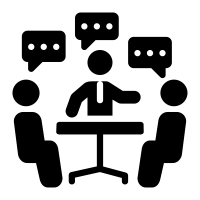 KAMU PERSONELİ DANIŞMA KURULU
KURUM İDARİ KURULLARI
İŞYERİ SENDİKA TEMSİLCİLERİ VE SENDİKA İŞYERİ TEMSİLCİLERİ
KAMU PERSONELİ DANIŞMA KURULU
Kamu personel mevzuatının ve kamu yönetimi uygulamalarının değerlendirilmesi, kamu görevlileri sendikaları ve konfederasyonları ile kamu idareleri arasında sosyal diyaloğun geliştirilmesi gibi amaçlarla Cumhurbaşkanının görevlendireceği Cumhurbaşkanı yardımcısı veya bakanın başkanlığında her yıl Mart ve Kasım aylarında toplanır. 
Toplu sözleşme konuları ile kurumsal konular dışında kalan ve kamu personel sistemini ilgilendiren genel nitelikli konular, Kurulda değerlendirilir. 
Kurulda kamu görevlilerini, en çok üyeye sahip üç konfederasyonun genel başkanı ile her bir hizmet kolunda en çok üyeye sahip kamu görevlileri sendikasının başkanı temsil eder.
KURUM İDARİ KURULLARI
Kurum düzeyinde kamu görevlilerinin çalışma koşulları ve kanunların kamu görevlilerine eşit uygulanması konularında görüş bildirmek üzere, eşit sayıda kamu işveren vekili ile en çok üyeye sahip sendikaca, üyeleri arasından belirlenen temsilcilerin katıldığı kurum idarî kurulları oluşturulur. 
Bu kurullar her yıl nisan ve ekim aylarında toplanır.
İŞYERİ SENDİKA TEMSİLCİLERİ
4688 sayılı Kanunun 30 uncu maddesine göre işyerlerinde yapılan tespite göre kamu görevlilerinden en çok üye kaydetmiş sendika, işyerlerindeki kamu görevlisi sayısına göre 1 ila 5 kişi arasında işyeri sendika temsilcisi seçilebilir.
Bu temsilcilerden biri ilgili sendika tarafından baş temsilci olarak görevlendirilebilir.
 İşyeri sendika temsilcileri görevlerini işyerinde, haftada dört saat olmak üzere yerine getirirler ve bu sürede izinli sayılırlar.
SENDİKA İŞYERİ TEMSİLCİLERİ
Bir işyerinde en çok üye kaydetmiş sendikanın dışında faaliyette bulunan sendikalar da, bu Kanun kapsamına giren sendikal faaliyetlerin yürütülmesi açısından koordinasyon görevini yürütmek üzere o işyerinden sendika işyeri temsilcisi belirleyebilirler. 
Kamu işvereni, yönetim ve hizmetin işleyişini engellemeyecek biçimde sendika temsilcilerine çalışma saatleri içinde ve dışında görevlerini yapabilmeleri için imkânlar ölçüsünde kolaylıklar sağlar.
TOPLU SÖZLEŞME
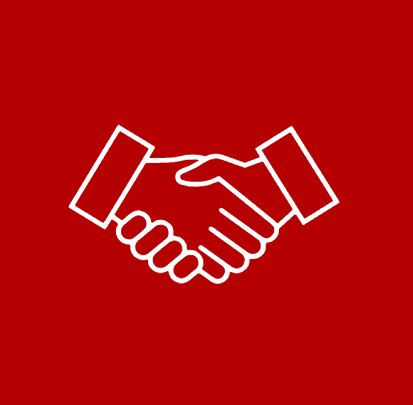 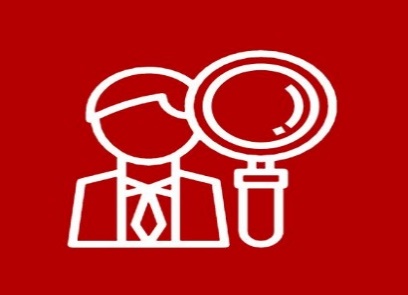 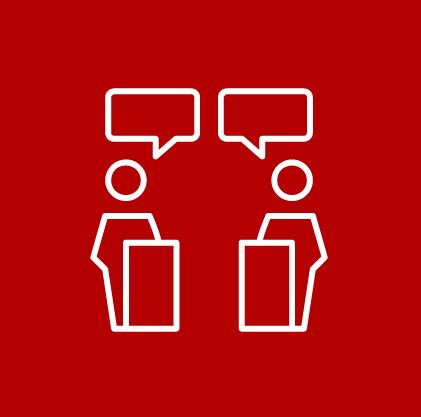 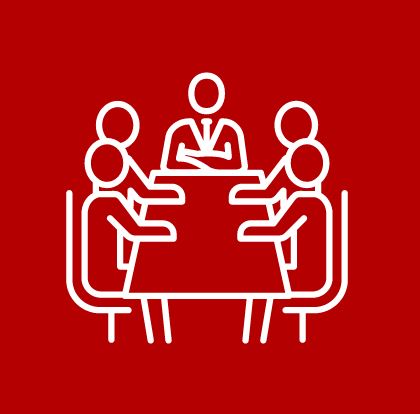 Toplu Sözleşmenin Tarafları ve İmza Yetkisi
Toplu Sözleşme Görüşmeleri
Toplu Sözleşme İmzalanması ve Uyuşmazlık Hali
Üye Sayılarının Tespiti
TOPLU SÖZLEŞME
Toplu sözleşme; kamu görevlilerinin mali ve sosyal haklarını düzenleyen mevcut mevzuat hükümleri dikkate alınarak kamu görevlilerine uygulanacak katsayı ve göstergeler, aylık ve ücretler, her türlü zam ve tazminatlar, ek ödeme, toplu sözleşme ikramiyesi, fazla çalışma ücreti, harcırah, ikramiye, doğum, ölüm ve aile yardımı ödenekleri, cenaze giderleri, yiyecek ve giyecek yardımları ve diğer mali ve sosyal hakları kapsar.
TOPLU SÖZLEŞME
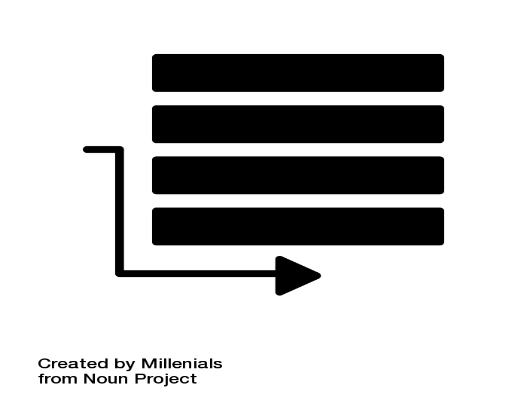 Her bir hizmet koluna ve kamu görevlilerinin geneline yönelik olan farklı bölümlerden oluşur.
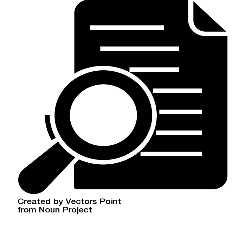 Kamu görevlilerinin mali ve sosyal haklarına yönelik düzenlemeleri içerir.
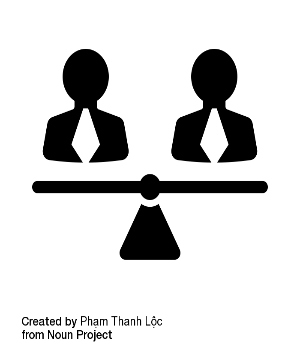 Toplu sözleşme ikramiyesi hariç olmak üzere toplu sözleşme hükümlerinin uygulanmasında sendika üyesi olan ve sendika üyesi olmayan kamu görevlileri arasında ayrım yapılamaz.
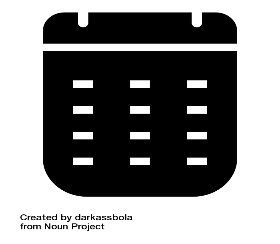 İki mali yıl geçerlidir.
Üye Sayılarının Tespiti
4688 sayılı Kanunun 30. maddesinde düzenlenmiştir.
Kanunda yetki verilen kişiler tarafından üye sayılarının tespitine ilişkin yapılacak toplantıda hazırlanan tutanak, toplantıya katılan taraflarca imzalanır ve imzalı tutanak, kamu işvereni ve sendikalarca mayıs ayının son iş gününe kadar Çalışma ve Sosyal Güvenlik Bakanlığına gönderilir.
Kurumların taşra teşkilatlarında düzenlenen tutanaklar kurum merkezinde tek tutanak haline getirilmek üzere 15 Mayıs tarihini takip eden iki iş günü içerisinde kurum merkezine gönderilir. 
Bakanlık, bu tutanakları esas alarak her yıl 15 Mayıs tarihi itibarıyla hizmet kollarındaki bütün kamu görevlileri sayısı ile hizmet kolundaki sendikaların üye sayılarını tespit eder. Buna göre kamu görevlileri sendikaları ile konfederasyonların toplam üye sayısını belirler ve istatistiksel sonuçlar her yıl Temmuz ayının ilk haftasında Resmî Gazete’de yayımlanır.
Yayımlanan istatistiklere yönelik sendika ve konfederasyonlarca Ankara İş Mahkemesi’nde dava açılabilmektedir.
Toplu Sözleşme Görüşmeleri
Temsilcilerin Bakanlığımıza Bildirilmesi
KGHK
KGHK
Temsilcilerin Bakanlığımıza Bildirilmesi
Toplu sözleşme görüşmelerine kamu idaresi adına Kamu İşveren Heyeti, kamu görevlileri adına Kamu Görevlileri Sendikaları Heyeti katılır.
Kamu Görevlileri Sendikaları Heyetinde Kanuna göre bulunma hakkı olan sendika ve konfederasyon temsilcileri toplu sözleşme görüşmelerinin başlamasından onbeş gün önce Bakanlığımıza bildirilir.
Temsilcilerin Bakanlığımıza Bildirilmesi
Temsilcilerin Bakanlığımıza Bildirilmesi
KGHK
KGHK
Üye Sayılarının Tespiti
Toplu Sözleşme Görüşmeleri
Toplu Sözleşme Görüşmeleri
Üye Sayılarının Tespiti
Toplu Sözleşmenin Tarafları
KAMU İŞVEREN HEYETİ; Cumhurbaşkanının görevlendireceği Cumhurbaşkanı yardımcısı veya bakanın başkanlığında, Cumhurbaşkanınca belirlenen bakanlıklar ile kamu kurum ve kuruluşlarının temsilcilerinden oluşur.
KAMU GÖREVLİLERİ SENDİKALARI HEYETİ;
Bağlı sendikaların toplam üye sayısı itibarıyla en fazla üyesi bulunan konfederasyonun Heyet Başkanı olarak belirleyeceği bir temsilci ile her bir hizmet kolunda en fazla üyeye sahip kamu görevlileri sendikaları tarafından belirlenecek birer temsilci, bağlı sendikaların üye sayıları esas alınmak kaydıyla toplam üye sayıları itibarıyla birinci, ikinci ve üçüncü sırada bulunan konfederasyonlar tarafından belirlenecek birer temsilci olmak üzere ON BEŞ üyeden oluşur.
Toplu Sözleşme Görüşmeleri ve Toplu Sözleşmenin İmzalanması
Toplu sözleşme görüşmeleri son rakamı tek olan yıllarda yapılır.
Toplu sözleşme görüşmelerine, ağustos ayının ilk işgünü başlanır. 
Toplu sözleşme süreci, Kamu Görevlileri Hakem Kurulu kararının alınması da dahil olmak üzere en geç ağustos ayının son işgünü tamamlanır. 
Toplu sözleşmeyi imzalamaya kamu idaresi adına Kamu İşveren Heyeti Başkanı, kamu görevlileri adına sözleşmenin kamu görevlilerinin geneline yönelik bölümü için Kamu Görevlileri Sendikaları Heyeti Başkanı ve hizmet kollarına yönelik bölümleri için ilgili sendika temsilcisi yetkilidir.  
Sürecin sonunda, kamu görevlilerinin geneline yönelik bölüm ile her bir hizmet koluna özgü bölümlerden ve tek metinden oluşan toplu sözleşme veya toplantı tutanağı imzalanır. 
Bu madde hükümlerine göre toplu sözleşmenin imzalanan bölümlerine ilişkin Kamu Görevlileri Hakem Kuruluna başvurulamaz. 
İmzalanan toplu sözleşme metinleri Resmî Gazetede yayımlanır.
Temsilcilerin Bakanlığımıza Bildirilmesi
KGHK
Üye Sayılarının Tespiti
Toplu Sözleşme Görüşmeleri
Toplu Sözleşme Görüşmeleri ve Uyuşmazlık Hali
Uyuşmazlık  halinde;
a) Üç İşgünü İçerisinde Kamu Görevlileri Hakem Kuruluna Başvurulur 
Bağıtlanan Toplu Sözleşme Resmi Gazetede Yayımlanır
b) Üç İşgünü İçerisinde Kamu Görevlileri Hakem Kuruluna Başvurulmaz 
 Mali ve Sosyal Haklar Genel Hükümlere Göre Belirlenir
Temsilcilerin Bakanlığımıza Bildirilmesi
KGHK
Üye Sayılarının Tespiti
Toplu Sözleşme Görüşmeleri
[Speaker Notes: UYUŞMAZLIK HALİ
Toplu sözleşme görüşme süreci sonunda toplu sözleşme imzalanamaması halinde, üzerinde uzlaşılan ve uzlaşılamayan konuları içeren toplantı tutanağı, ilgili taraflarca imzalanır. 
Toplu sözleşme görüşmelerinin uzlaşmazlıkla sonuçlanması ve toplantı tutanağı imzalanamaması halinde görüşmelerin uzlaşmazlıkla sonuçlandığına dair tespit tutanağı tutulur. 
Toplantı tutanağı imzalanmasından veya görüşmelerin uzlaşmazlıkla sonuçlandığının tespit tutanağı ile belirlenmesinden itibaren üç işgünü içerisinde sözleşmenin ilgili bölümlerini imzalamaya yetkili olanlar tarafından imzalamaya yetkili oldukları bölümler için Kamu Görevlileri Hakem Kuruluna başvurulabilir.   
Kurul kararları kesindir ve toplu sözleşme hükmündedir. Kurul kararları taraflara üç gün içerisinde yazılı olarak bildirilir ve Resmî Gazetede yayımlanır. 
Toplu sözleşme kapsamına girmeyen konulara ilişkin olarak Kamu Görevlileri Hakem Kuruluna başvurulamaz.
Toplu sözleşme görüşmelerine katılmaya yetkili hiçbir konfederasyon temsilcisinin toplu sözleşme görüşmelerine katılmaması veya toplu sözleşme görüşmelerinin uzlaşmazlıkla sonuçlanmasına rağmen tarafların Kamu Görevlileri Hakem Kuruluna başvurmaması halinde, kamu görevlilerine sonraki iki mali yıl boyunca uygulanacak mali ve sosyal haklar genel hükümlere göre belirlenir.]
Kamu Görevlileri Hakem Kurulu
Her toplu sözleşme dönemi için ayrı ayrı belirlenecek onbir üyeden oluşur.
Başkanın çağrısı üzerine Başkan dahil en az sekiz üyenin katılımı ile toplanır.  
Tarafların başvuru tarihinden itibaren beş gün içinde kararını verir. 
Toplantıya katılanların çoğunluğu ile karar alır. Oyların eşitliği halinde Başkanın bulunduğu taraf çoğunluğu sağlamış sayılır. 
Kurul kararları kesindir ve toplu sözleşme hükmündedir. 
Kurul kararları taraflara üç gün içerisinde yazılı olarak bildirilir ve Resmî Gazetede yayımlanır.
Temsilcilerin Bakanlığımıza Bildirilmesi
KGHK
Üye Sayılarının Tespiti
Toplu Sözleşme Görüşmeleri
[Speaker Notes: KAMU GÖREVLİLERİ HAKEM KURULU
Kamu Görevlileri Hakem Kurulu her toplu sözleşme dönemi için; 
a) Yargıtay, Danıştay ve Sayıştay Başkan, Başkanvekili, Başkan Yardımcısı veya Daire Başkanları arasından Cumhurbaşkanınca Başkan olarak seçilecek bir üye,
b) Cumhurbaşkanınca belirlenen bakanlıklar ile kamu kurum ve kuruluşlarından dört üye,  
c) Bağlı sendikaların üye sayısı itibarıyla en fazla üyeye sahip konfederasyon tarafından belirlenecek iki, bağlı sendikaların üye sayısı açısından ikinci ve üçüncü sırada bulunan konfederasyonlardan birer üye, 
d) Üniversitelerin kamu yönetimi, iş hukuku, kamu maliyesi, çalışma ekonomisi, iktisat ve işletme bilim dallarından en az Doçent unvanını taşıyanlar arasından Cumhurbaşkanınca seçilecek bir üye,
e) Bağlı sendikaların üye sayısı itibarıyla en fazla üyeye sahip konfederasyon tarafından üç, bağlı sendikaların üye sayısı açısından ikinci ve üçüncü sırada bulunan konfederasyonlar tarafından ikişer olmak üzere (d) bendinde belirtilen bilim dallarından en az Doçent unvanını taşımak kaydıyla, önerilecek toplam yedi öğretim üyesi arasından Cumhurbaşkanınca seçilecek bir üye,
 olmak üzere onbir üyeden oluşur.]
SENDİKALAŞMA ORANLARI
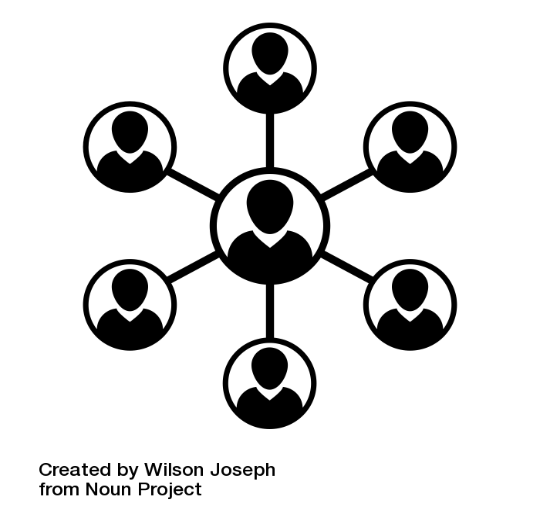 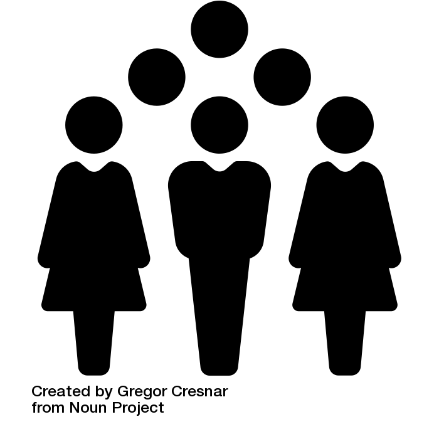 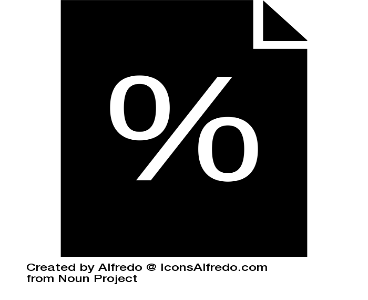 Toplam Kamu Görevlisi Sayısı
 2.746.681
Toplam Sendikalı 
Kamu Görevlisi Sayısı
1.994.845
Sendikalaşma Oranı
%72.63
* 2022 Temmuz İstatistiği
TEŞEKKÜRLER.
Kübra TOKGÖZ /Çalışma Uzmanı